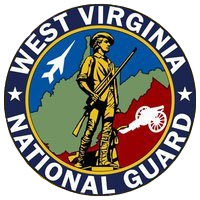 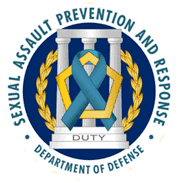 WEST VIRGINIA NATIONAL GUARD
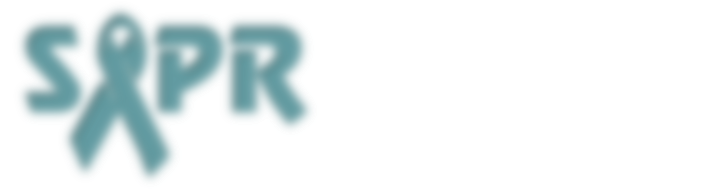 Sexual Assault Prevention and Response
SEXUAL ASSAULT POLICY
Sexual Assault Response Coordinator
Jenny Colagrosso
O: (304) 561-6681
C: (304) 541-0573
jenny.r.colagrosso.civ@mail.mil
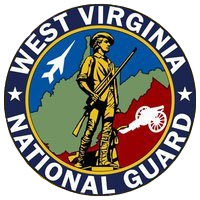 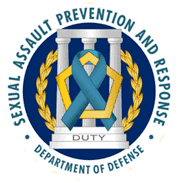 TAG’s Vision
Culture change
Climate of dignity and respect
Personal commitment
Leader engagement
Victim care
Bystander intervention
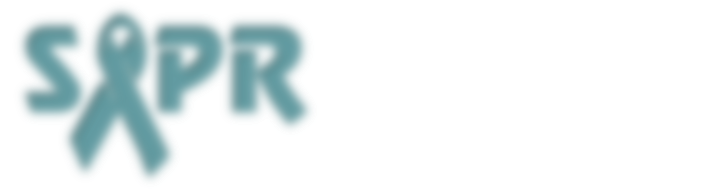 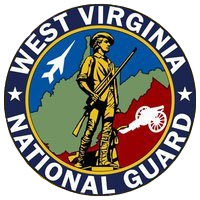 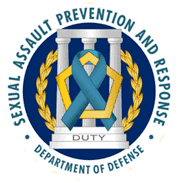 Consent
Consent means words or overt acts indicating a freely given agreement to the sexual conduct at issue by a competent person. An expression or lack of consent through words or conduct means there is no consent. Lack of verbal or physical resistance or submission resulting from the accused’s use of force, threat of force, or placing a person in fear does not constitute consent.
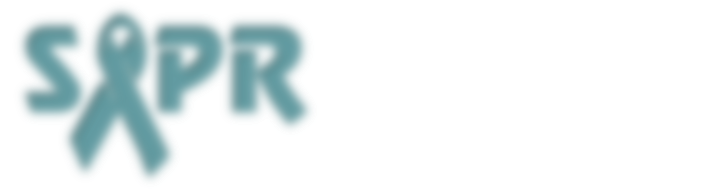 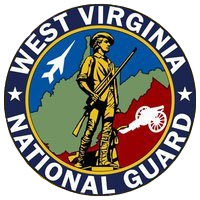 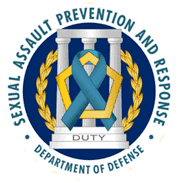 Reporting Options
Unrestricted
Report to:
SARC
VA
HCP
Chaplain
Chain of Command
Initiates investigation
Command and LE notified
CPO/MPO available
Expedited transfer available
Perpetrator identified
Both
Medical treatment
Counseling
Legal support
VA support
Restricted
Report to only:
SARC 
VA 
Healthcare Provider (HCP)
Chaplain
Command NOT notified
No protective order
No investigation initiated
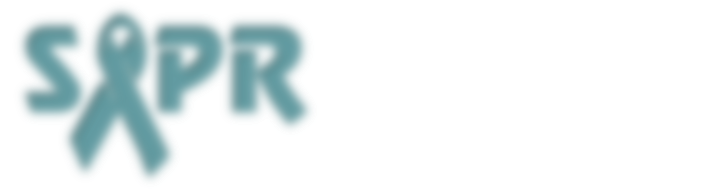 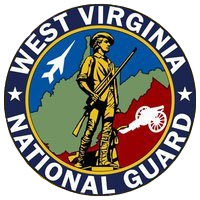 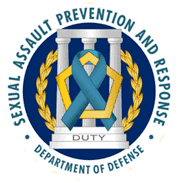 Protection Order
Military Protection Order (MPO)

Will remain in effect until such time as the commander terminates the order or issues a replacement order 
Issuing commander shall notify the appropriate civilian authorities of any change made in a protective order, or its termination and the termination of the protective order, or its issuance if the Soldier and any individual involved does not reside on a military installation at any time during the MPO
Are not enforceable by civilian authorities off post.  Off-base violations of the MPO should be reported to the issuing commander, Department of Defense (DOD) law enforcement, and Criminal Investigation Division (CID) for investigation
Civilian Protection Order (CPO)
Shall have the same force and effect on a military installation as such order has within the jurisdiction of the court that issued such order
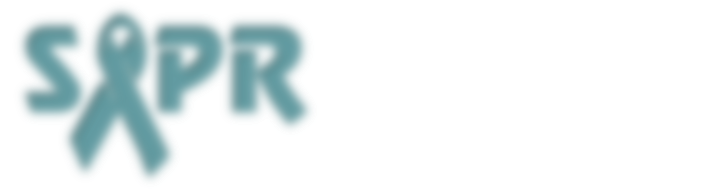 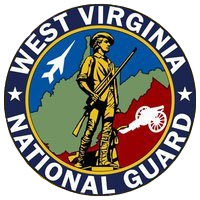 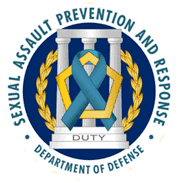 Investigations
Commanders will not conduct internal command directed investigations into a sexual assault report
- No 15-6 Investigation
- No Command Directed Inquiry
Commanders will:
- Contact the SARC immediately
- Immediately refer any report of sexual assault to :
Title 10- Military Criminal Investigation Office (CID)
Title 32- Local Law Enforcement
Not determine credibility of a report
Treat every incident seriously and follow the proper guidelines
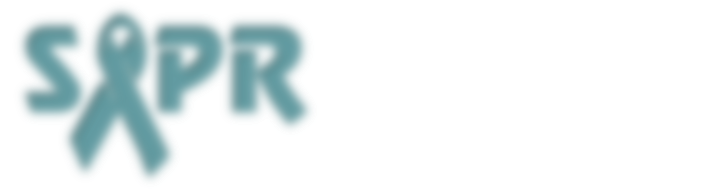 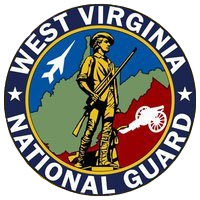 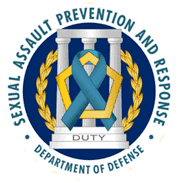 Expedited Transfer
Military service members who file an unrestricted report of sexual assault shall be informed at the time of making the report, or as soon as practical, of the option to request a temporary or permanent transfer from their assigned command, or to a different location with in their unit or IDT location.
Commander/Supervisor Considerations
Availability of positions in the state 
Impact on investigation
Location of the alleged offender
Other circumstances or facts
Reason for the request
Transfer of the alleged offender
Nature and circumstances of the offense
Possible temporary transfer
Training and duty status
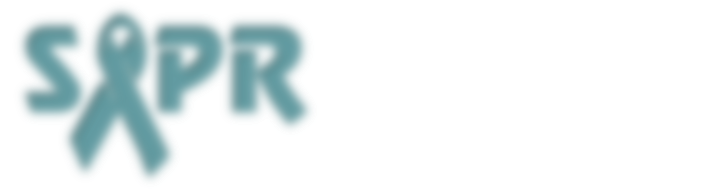 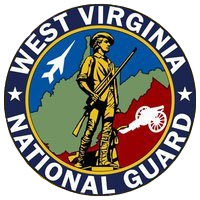 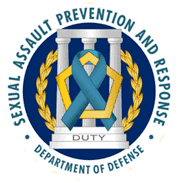 Expedited Transfer
CDR considers evidence/ legal and makes a decision
Request
Informs SM w/in 72hrs
Recommends Disapproval
Approves Request
Goes to first GO
Transfer Occurs
Informs SM w/in 72hrs
Approves Request
Disapproves 
Request
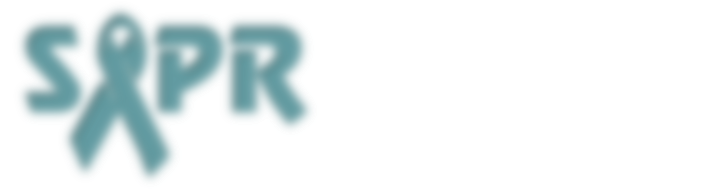 Transfer Occurs
SM Remains at Unit
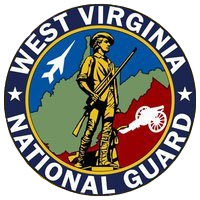 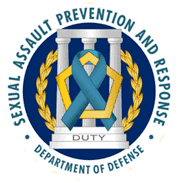 Supervisor’s Responsibilities:
Immediate Response
Make sure the victim is safe. Get only enough information to address immediate safety and healthcare needs.
Ask the victim if s/he needs to go to the hospital, especially if the SA took place within the last 30 days or if s/he has any ailments connected to the SA.
Contact the SARC immediately. 
Contact appropriate authorities.
If the SA occurred recently, secure the scene until law enforcement arrives.
If possible, segregate the reported perpetrators and witnesses and do not allow communication. Do not allow perpetrators to erase anything from their phones or discuss the matter with anyone.
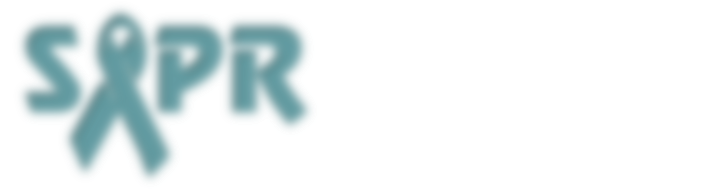 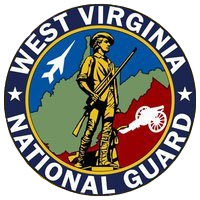 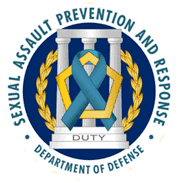 Supervisor’s Responsibilities:
Continued
Cooperate with law enforcement and provide full support of the investigation, consistent with the law.
Do not publicize the SA and discourage others from discussing it openly.
If contacted by the press, refer them to the JFHQ Public Affairs Office.
If the victim requests a transfer, process the Expedited Transfer request according to policy.
Ensure confidentiality is maintained and information is shared only on a proper need to know basis.
Do Not
Initiate a command investigation or 15-6
Send up SSIR/CCIR
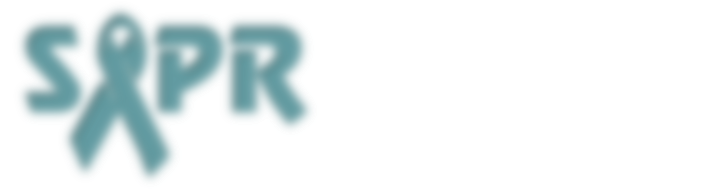 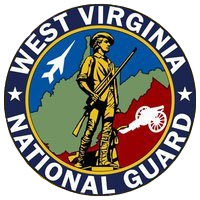 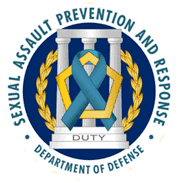 Incident Reporting
Sexual Assault Incident Response Oversight Report (SAIRO)
Non-PII report submitted to NGB for all unrestricted reports within 8 days of initial report (or conversion to unrestricted)
Completed by the O5 with SARC assistance*
SAIRO elevated to CNGB when:
Subject is an O6 or higher
Subject is a SARC or VA
“Curious Cases” or high media attention
SARC reports all cases to TAG verbally within 24 hours
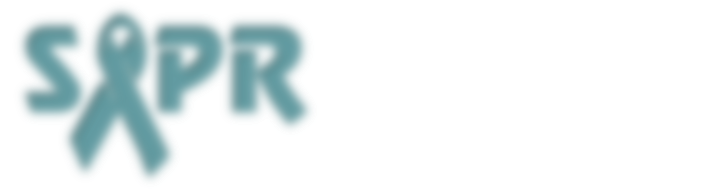 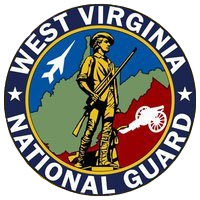 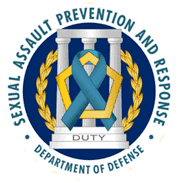 Bystander Intervention
It wont go away if we “pretend its not there”
“It’s none of my business”
This is your work place
The one in five referred to could be your child, sibling, parent, friend, or even you
Are we “over reacting” with all this SAPR training?
How does Sexual Assault affect you?
What will you do to be an Active Bystander?

This is the WRONG answer:

“The majority is fine. I don’t want to deal with this problem.”
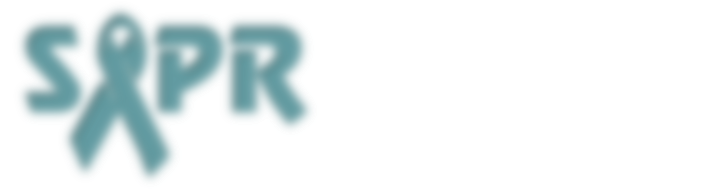 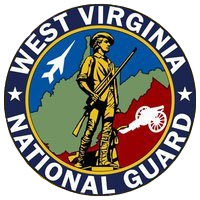 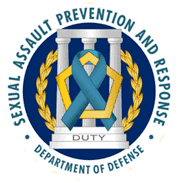 “To stay Silent is to allow individuals who prey upon the innocent to flourish”
- Senior Airman Dennis Sloan
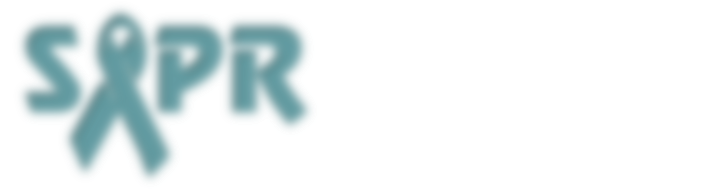 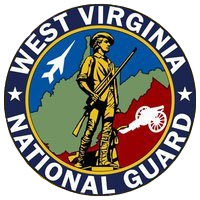 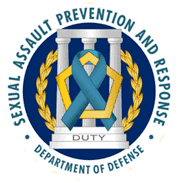 Contacts
SARC – Jenny Colagrosso
O: (304) 561-6681
C: (304) 541-0573 (24/7)
jenny.r.colagrosso.civ@mail.mil

130th AW SARC – Rachel Hughey
O: (304) 341-6297
C: (304) 550-3777 (24/7)
rachel.hughey@us.af.mil

167th AW VA – Emily Beightol-Deyerle  
O: (304) 616-5251
C: (304) 839-9157 (24/7)
Emily.beightol_deyerle.2@us.af.mil
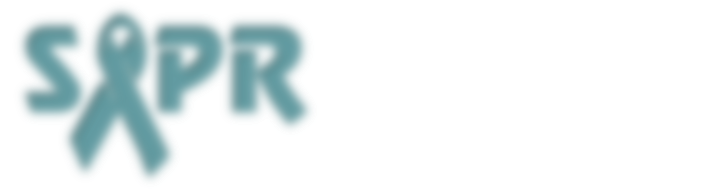